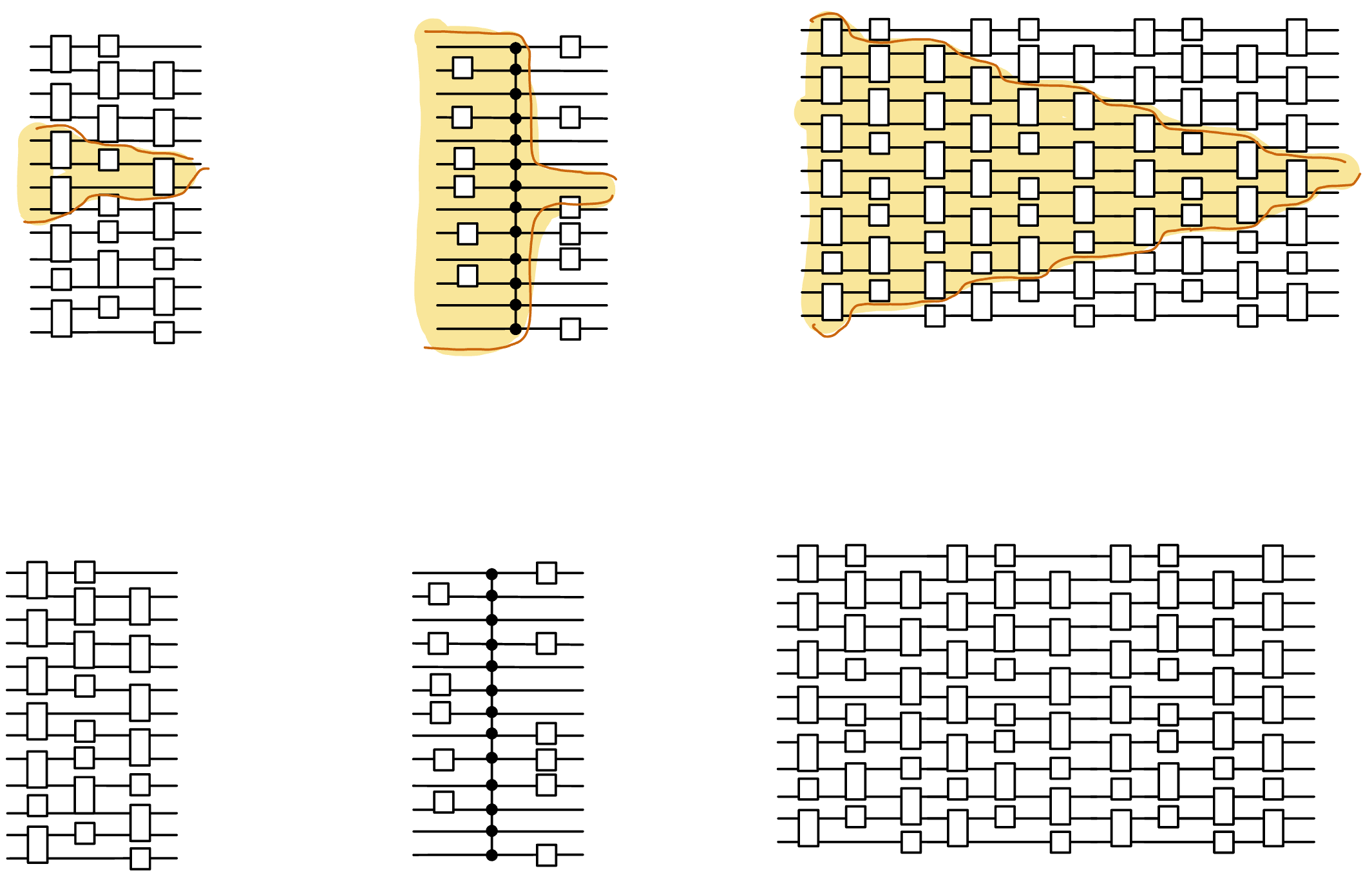 Beyond lightcone arguments in quantum circuit lower bounds
Henry Yuen
Columbia University
State of (classical) circuit lower bounds
(Shannon ‘47)
(Ajtai ’83, Furst-Saxe-Sipser ‘84, Hastad ‘86)
(Razborov-Smolensky ‘87)
(Williams ‘10)
Successful techniques: random restrictions, polynomial method(s), algorithmic method, Fourier analysis, communication complexity, …
State of (classical) circuit lower bounds
Failure:
Don’t know how to prove depth-4 neural networks (TC0 circuits) can’t compute all functions in NEXP.
Don’t know how to prove NP requires circuits bigger than n1.001-size.
Barriers: can’t prove lower bounds using
Relativizing proofs 
Natural proofs 
Algebraizing proofs
(Baker-Gill-Solovay ‘79)
(Razborov-Rudich ‘94)
(Aaronson-Wigderson ‘09)
Quantum circuit complexity
Quantum states and computation
Quantum circuits
2 qubit gates
n qubit input
….
1 qubit gates
Universality
….
….
Quantum circuit lower bounds
Successes:
Nearly all unitary transformations require exponential size circuits 
There exists an explicit unitary requiring exponential size circuits to compute exactly 
Lightcone argument for shallow quantum circuits.
(Jia, Wolf 2023)
Failures:
Field is too young to have failures 
Shallow quantum circuits
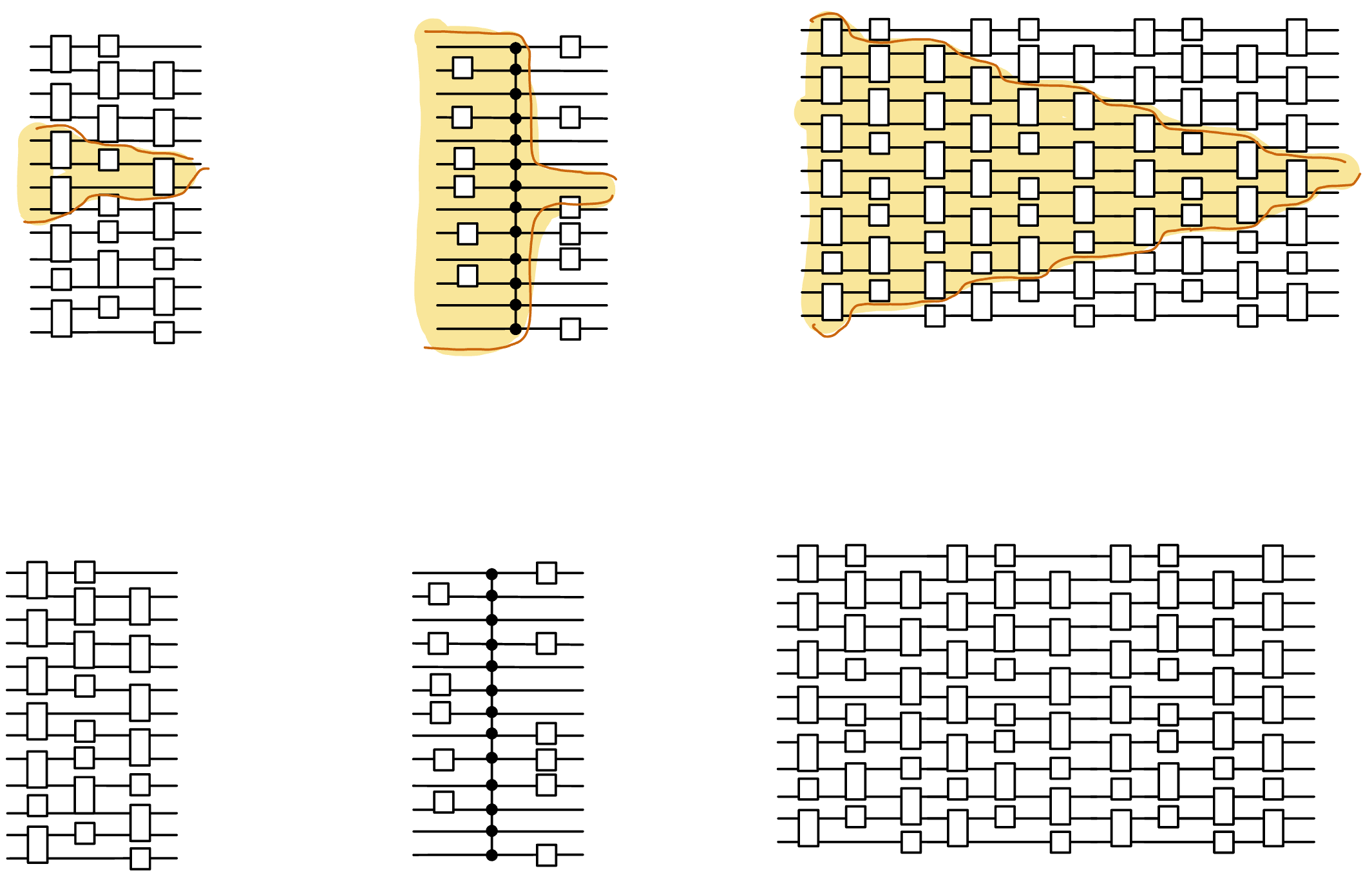 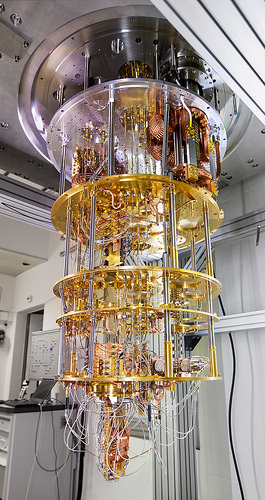 A useful model of near-term quantum computing. 

Current-day quantum computers can only execute a few layers of gates before noise overwhelms the system.
Shallow quantum circuits
Powerful: QNC0 circuits can generate probability distributions that cannot be classically sampled from (under plausible complexity assumptions).
(DiVincenzo-Terhal ’03, Bremner-Josza-Shepherd ‘09, …)
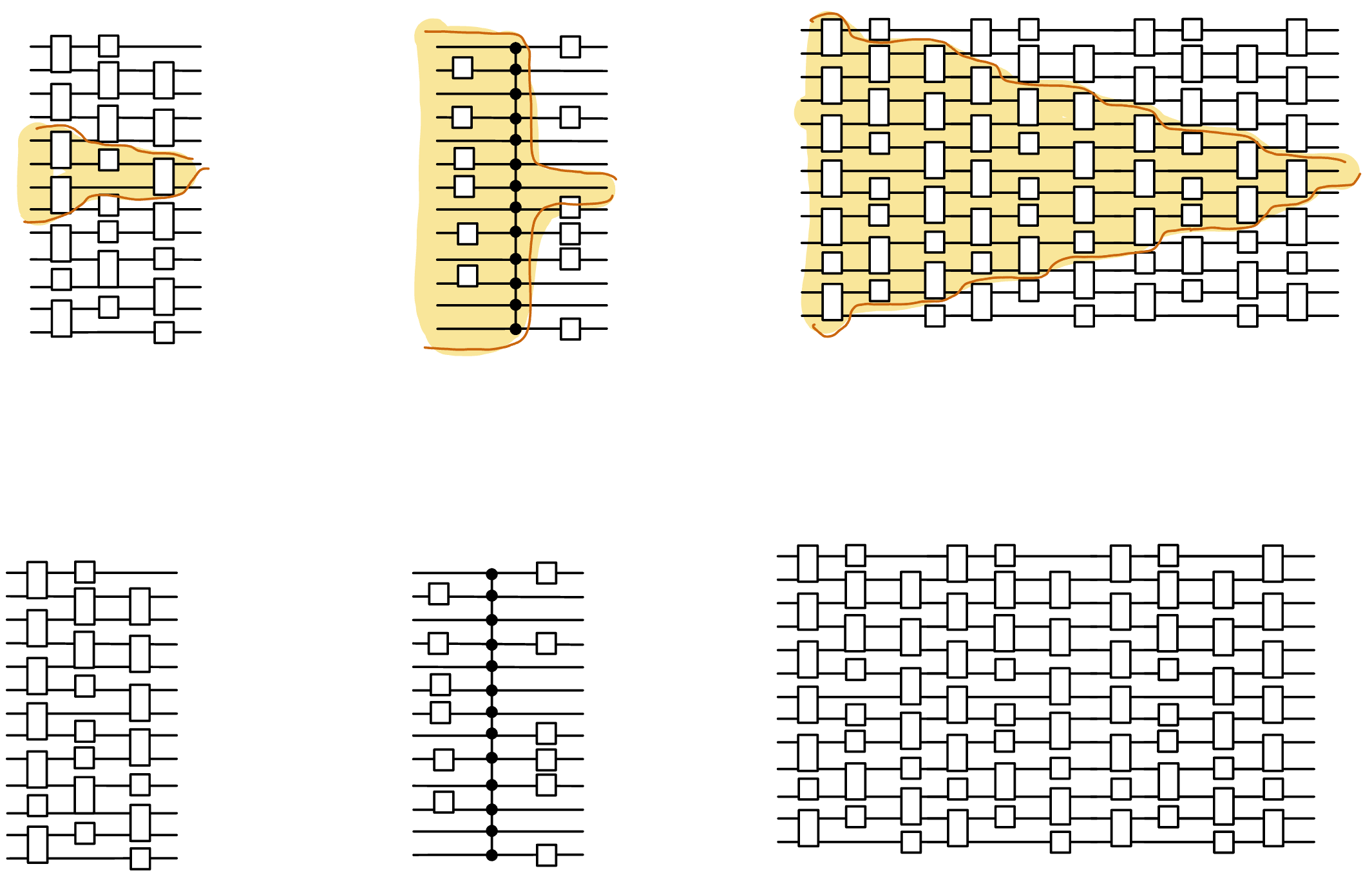 The lightcone argument
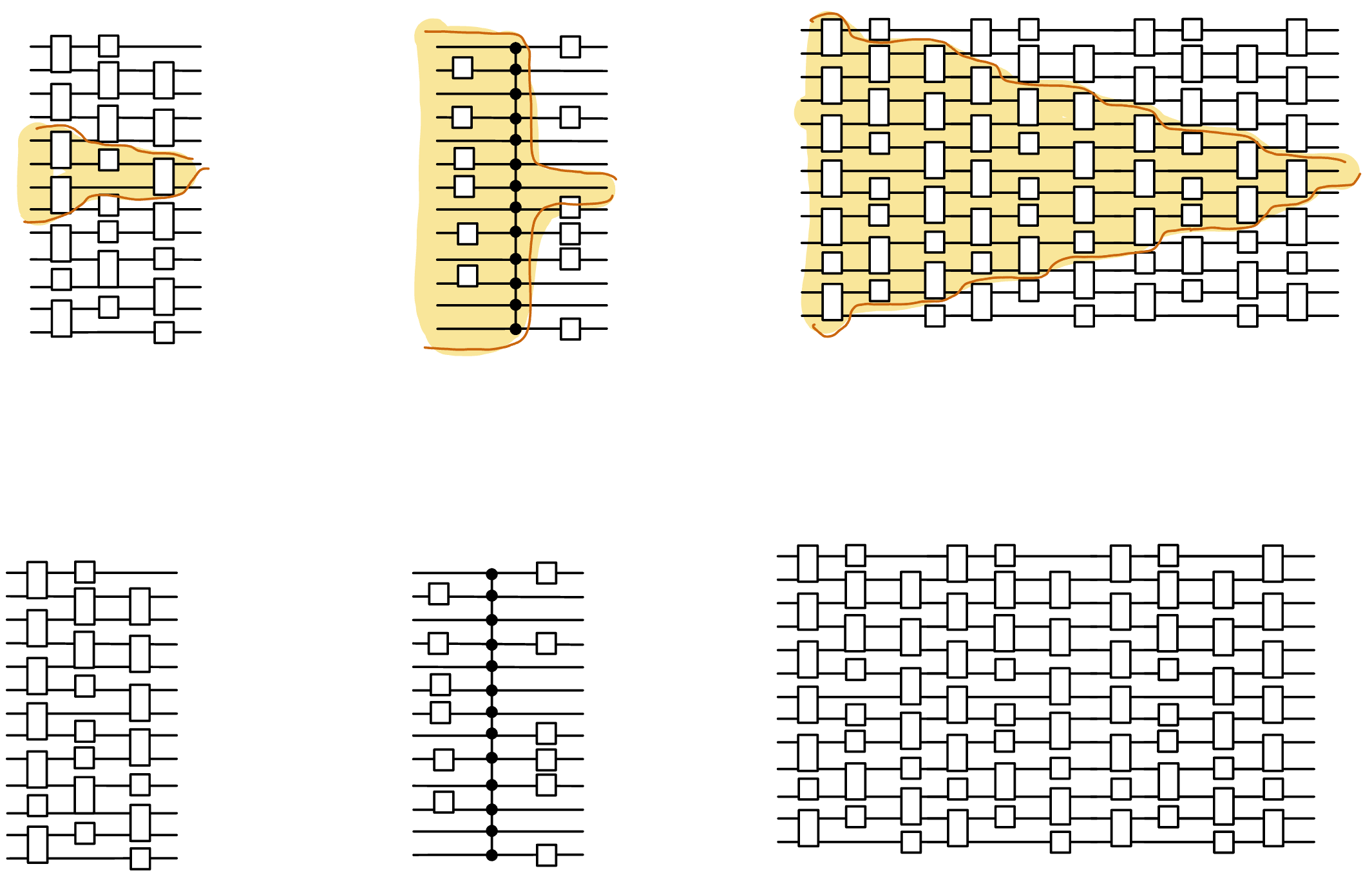 Proof that Cat State cannot be prepared by QNC0 circuits:
In Cat State, marginal state of any two qubits is equal mixture of 00 and 11.

On the other hand, two output qubits of QNC0 circuit with disjoint lightcones must be uncorrelated with each other.
Motivations from computer science and physics
Quantum PCP Conjecture
Classical PCP Theorem: NP-hard to find approximate solutions to constraint satisfaction problems, even up to constant fraction error. 

Quantum PCP Conjecture: It is QMA-hard to approximate lowest energy of local Hamiltonians, even up to constant fraction error.

With plausible complexity assumptions, QPCP implies that low energy states have high quantum circuit complexity.
(Arora-Safra ‘92, Arora-Lund-Motwani-Sudan-Szegedy ‘98)
Quantum PCP Conjecture
Condensed matter physics
An important goal in condensed matter physics is classifying quantum phases of matter. Distinct quantum phases are have distinct patterns of quantum correlations between particles. E.g., superconducting phases, topological phases, fraction phases.
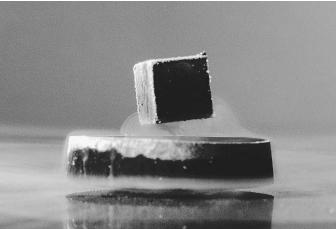 Modern quantum info perspective: 



Thus, classifying phases is equivalent to showing a circuit lower bound!
equivalence class of states connected by constant-depth quantum circuits.
a quantum phase of matter
=
Brown-Susskind conjecture
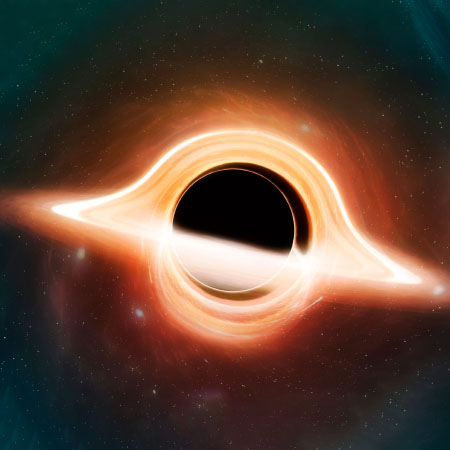 Exact case of Brown-Susskind conjecture settled in 2021. 

Robust case settled in 2024.
(Haferkamp, Faist, Kothakonda, Eisert, Yunger Halpern)
(Chen, Haah, Haferkamp, Liu, Metger, Tan)
The Frontier of Quantum Circuit Complexity
Power of many-qubit gates?
What is the power of shallow circuits augmented with gates that can act on many qubits simultaneously?

Lightcone arguments are no longer a barrier: each output qubit can be affected by all input qubits simultaneously.

Answer depends the kind of many-qubit gates allowed. 

In 1999, Chris Moore proposed two models QAC0 and QAC0f as quantum analogues of the classical circuit model AC0
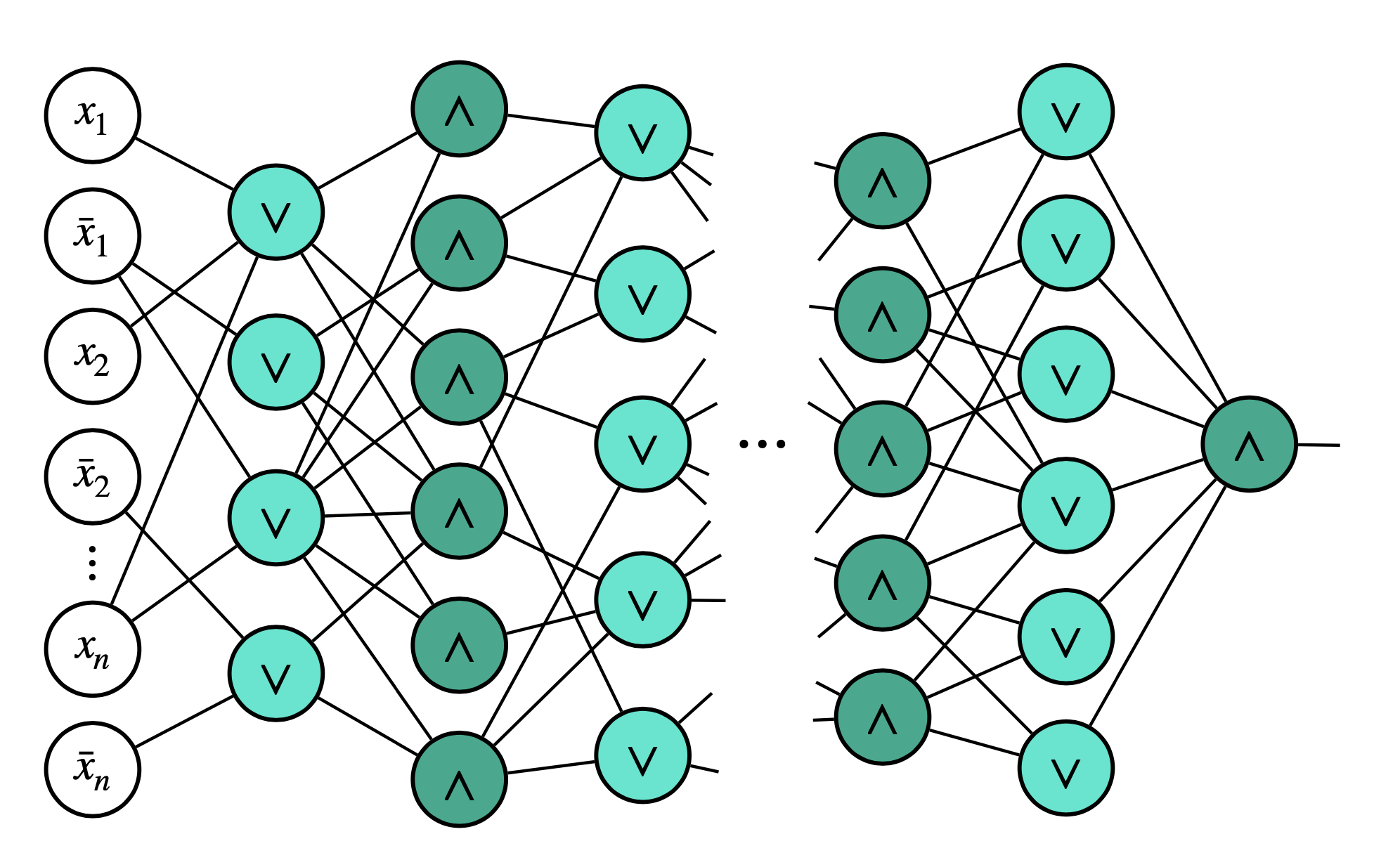 Classical AC0 circuits
AC0 = constant-depth, polynomial-size circuits with AND, OR, NOT gates with unbounded fan-in.
We have classical lower bounds beyond lightcones!

Parity cannot be computed by poly-sized AC0 circuits.
(Ajtai ’83, Furst-Saxe-Sipser ‘84, Hastad ‘86)
Depth
QAC0 with Toffoli gates
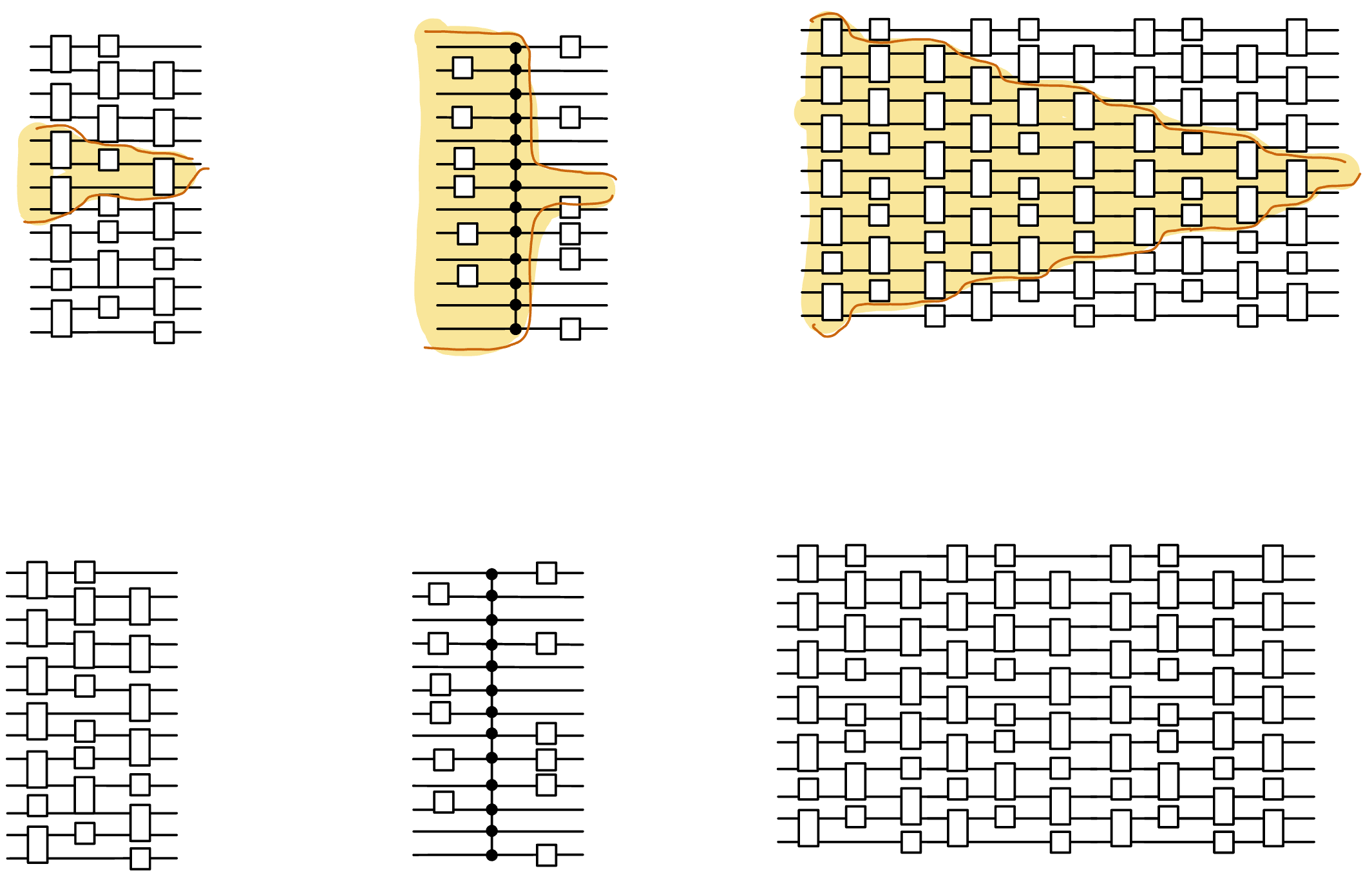 Example of QAC0 circuit. Lightcones are large due to Toffoli gates.
QAC0 with Fanout gates
(Takahashi, Tani 2016)
QAC0 with Fanout gates
Key Questions:

1. What can be computed by QAC0, QAC0f?

2. Is QAC0f more powerful than QAC0?
(Takahashi, Tani 2016)
The power of QAC0f
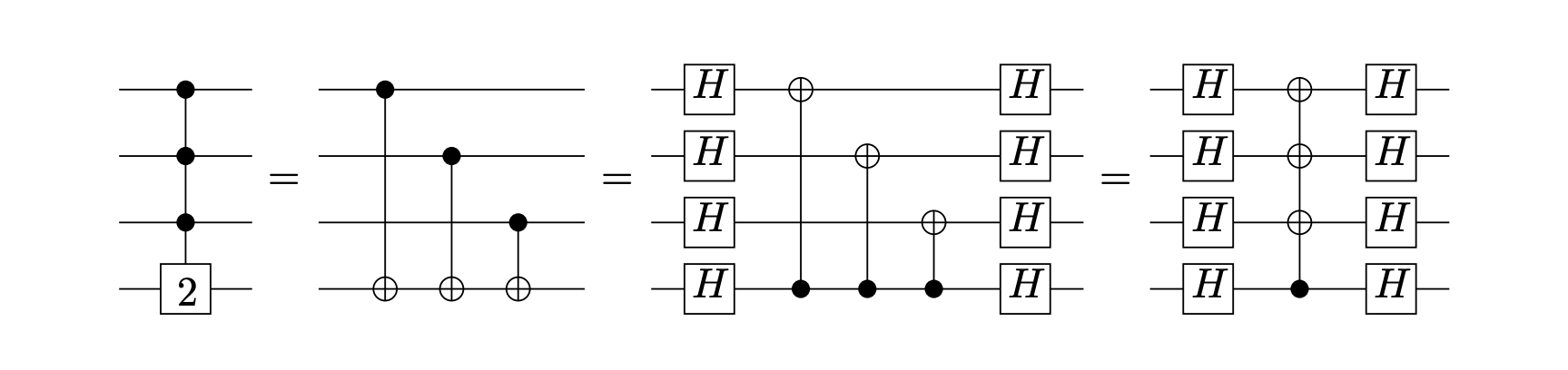 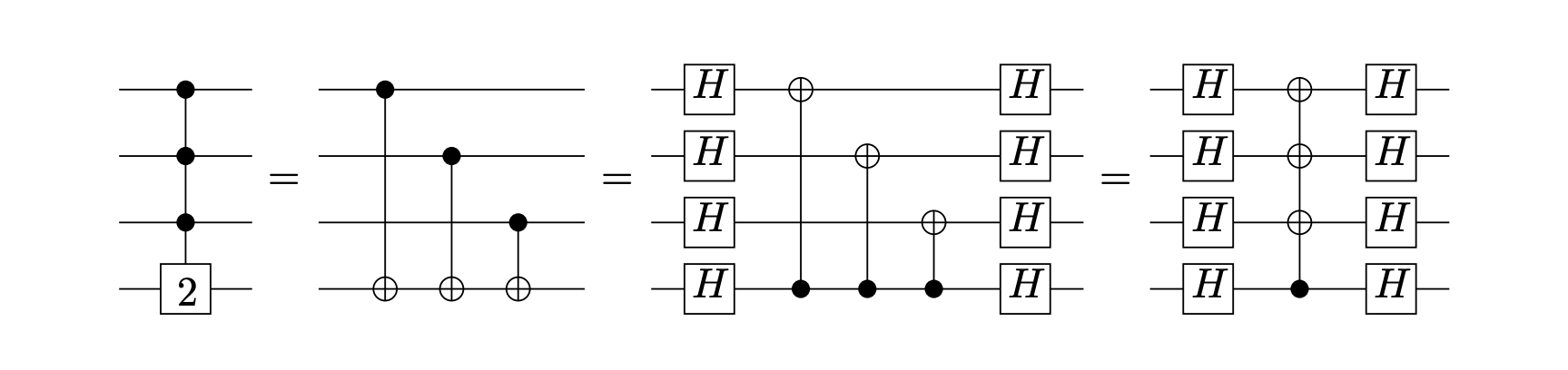 PARITY
FANOUT
The power of QAC0f
FANOUT is equivalent to preparing CAT states:
CAT state preparation
The power of QAC0f
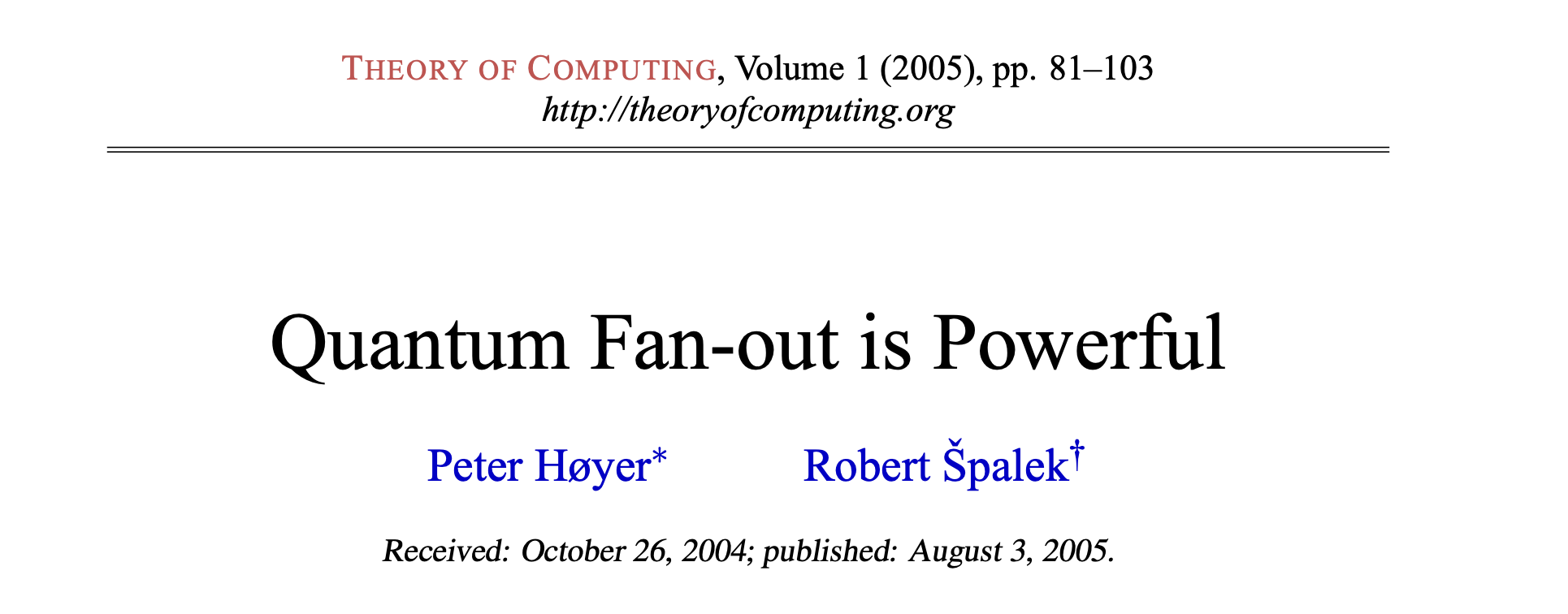 QAC0 vs QAC0f
Fang, Fenner, Green, Homer, Zhang (‘03)
Pade, Fenner, Grier, Thierauf (‘20)
Rosenthal (‘20)
Fourier spectrum vs complexity
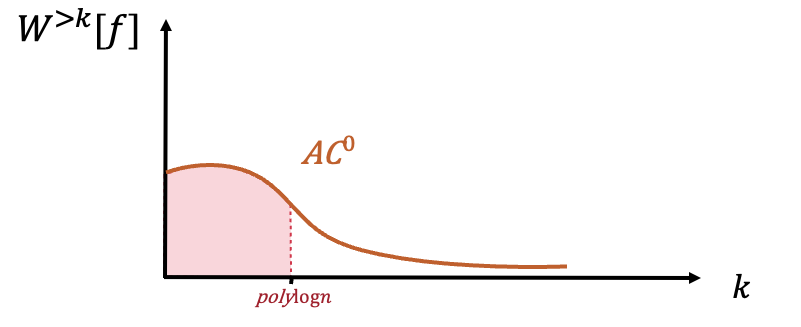 Fourier spectrum vs complexity
Consequences of LMN Theorem:

Lower bounds: AC0 functions cannot approximate Parity function
Pseudorandomness: AC0 functions cannot be pseudorandom
Learning theory: AC0 functions can be learned in quasipolynomial time
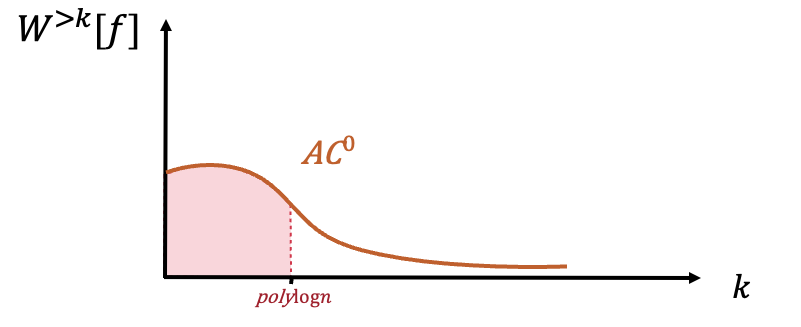 Is there a quantum analogue of LMN Theorem for quantum circuits?
Towards Quantum LMN
(Nadimpalli, Parham, Vasconcelos, Y. ‘24)
We introduce the notion of the Pauli spectrum of a quantum circuit, which is a quantum analogue of the Fourier spectrum of a Boolean function. 

Result #1: Pauli spectrum of QAC0 circuits (with few ancilla) are highly concentrated on the low-degree components.

Corollary: QAC0 circuits with few ancilla cannot approximate PARITY or MAJORITY.

Result #2: Quantum circuits with concentrated Pauli spectrum can be learned sample-efficiently.
Linear algebra review
Pauli spectrum of quantum circuits
Output qubit
Pauli spectrum of quantum circuits
Output qubit
Quantum LMN in few-ancilla setting
Resembles classical LMN!
Exponential dependence on # of ancilla qubits
Quantum LMN in few-ancilla setting
Overview of QAC0 low-degree concentration
Quantum LMN Conjecture
No ancilla dependence!
Corollary: Parity and Majority cannot be computed by polynomial-size QAC0 circuits.

Corollary: Poly-size QAC0 circuits can be learned in quasipolynomial time.
New developments
(Foxman, Parham, Yuen, upcoming)
(Anshu, Dong, Ou, Yao ‘25)
Summary
Concentration bound: QAC0 circuits with few ancillas have concentrated Pauli spectrum
Circuit lower bounds: QAC0 circuits with few ancillas cannot approximate Parity or Majority functions. 

Learning: QAC0 circuits with few ancillas can be learned in quasipolynomial time.
Future directions
Thank You!